Programmazione imperativa
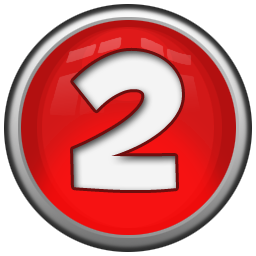 ISTRUZIONI DECISIONALI
DECISIONI
È un meccanismo che consente di scegliere quale strada deve seguire il percorso di elaborazione tra le possibili alternative
Permette di evitare frammenti di istruzione 
Permette di eseguire alcune istruzioni solo in determinate situazioni
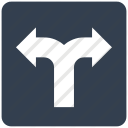 ISTRUZIONE condizionale
È un meccanismo che consente di scegliere se eseguire una opzione oppure evitarla
È un meccanismo che consente di scegliere una tra due possibili alternative 
La scelta avviene valutando una condizione
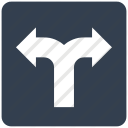 ISTRUZIONE condizionale
Istruzione decisionale ad una via 
Se la condizione è vera allora esegue un blocco di codice 
In ogni caso il programma procede con le istruzioni successive
?
Vero
Falso
istruzione
ISTRUZIONE condizionale
biglietto  7 ; 
if (età < 6)
	biglietto  3 ;
Inizialmente il biglietto vale 7
Se il valore contenuto nella variabile età è minore di 6 allora il costo del biglietto è 3
aula  “A13”;
if (studenti > 24)
	 aula  “A25”;
Inizialmente l’aula è la A13
Se il numero degli studenti supera i 24 allora l’aula diventa A25
ISTRUZIONE condizionale
Istruzione decisionale a due vie 
Se la condizione è vera allora esegue il ramo primo altrimenti esegue il ramo secondo 
In ogni caso il programma procede con le istruzioni successive
?
Vero
Falso
Ramo I
Ramo II
ISTRUZIONE CONDiZIONALE
if (età < 6)
	biglietto  3.50 ;
else 
	biglietto  9.50 ; 
Se il valore contenuto nella variabile età è minore di 6 allora il costo del biglietto è 3,50 altrimenti il costo del biglietto è 9,50
if (studenti > 25)
	aula  “A13”;
else 
	aula  “A48”;
Se il valore contenuto nella variabile studenti è maggiore di 25 allora l’aula è la A13  altrimenti l’aula è la A48
LOGICI BOOLEANI
Le operazioni tra booleani rendono booleani
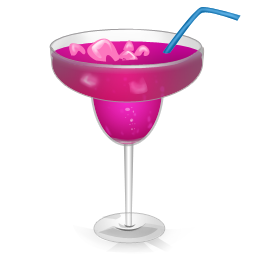 true
promosso
ISTRUZIONE CONDiZIONALE
if ( (età >= 18) AND (patente = “SI”) )
	messaggio  “può guidare”; 
else 
	messaggio  “non può guidare”; 

Se entrambe le condizioni sono vere allora può guidare altrimenti non può guidare
Nidificare if
Nidificare significa incorporare una istruzione decisionale interna dentro quella esterna
?
Vero
Falso
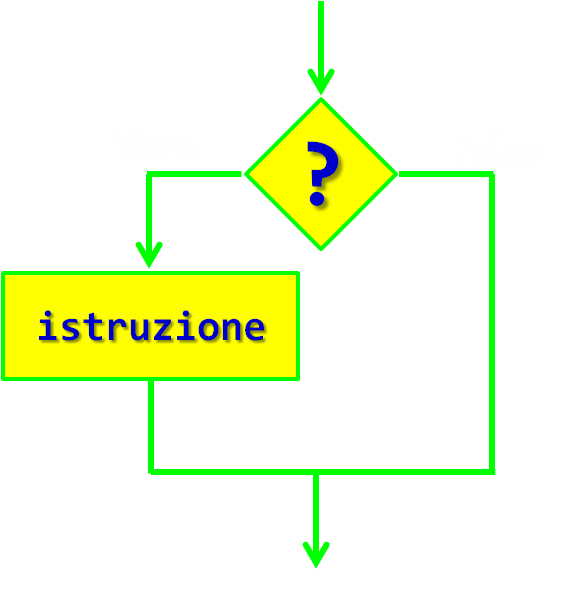 istruzione
Nidificare if
Nidificare significa incorporare una istruzione decisionale interna dentro quella esterna 
Ovviamente l’istruzione interna è eseguita solo se quella esterna lo consente
?
Vero
Falso
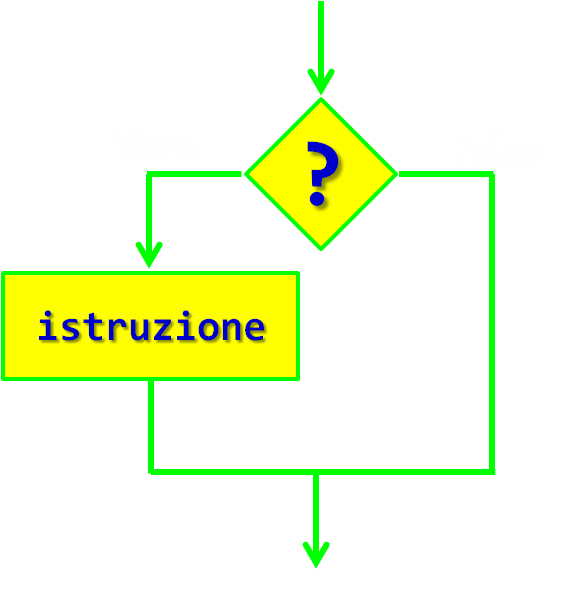 IF NIDIFICATI
if (a > b)
	 if (a > c) 
		messaggio  “scelgo a”; 
	else 
		messaggio  “scelgo c”; 
else 
	 if (b > c) 
		messaggio  “scelgo b”; 
	else 
		messaggio  “scelgo c”; 

Ricerca del massimo tra tre numeri
Vero
Falso
a>b
Falso
Vero
Vero
Falso
a>c
b>c
msg  “a”
msg  “b”
msg  “c”
msg  “c”
Istruzioni con scelta
Istruzioni decisionali di scelta multipla
Istruzione con scelta
Costrutto switch
switch (variabile)
	case valore1:
			istruzione1
	case valore2:
			istruzione2
	case valore3:
			istruzione3
		default:
			istr-default
no
no
no
val1
val2
val3
si
si
si
istruzione1
istruzione2
istruzione3
istruzionedefault
Resto del programma
ESERCIZI
Si supponga che x y z siano tre variabili intere che contengono valori non noti ma esistenti 
Calcolare la media dei due numeri maggiori 
Calcolare la media dei due numeri minori
Calcolare quanti numeri superano la media dei tre 
Scambiare il più piccolo col più grande 
Incrementare l’intermedio di +1
Dimezzare l’intermedio